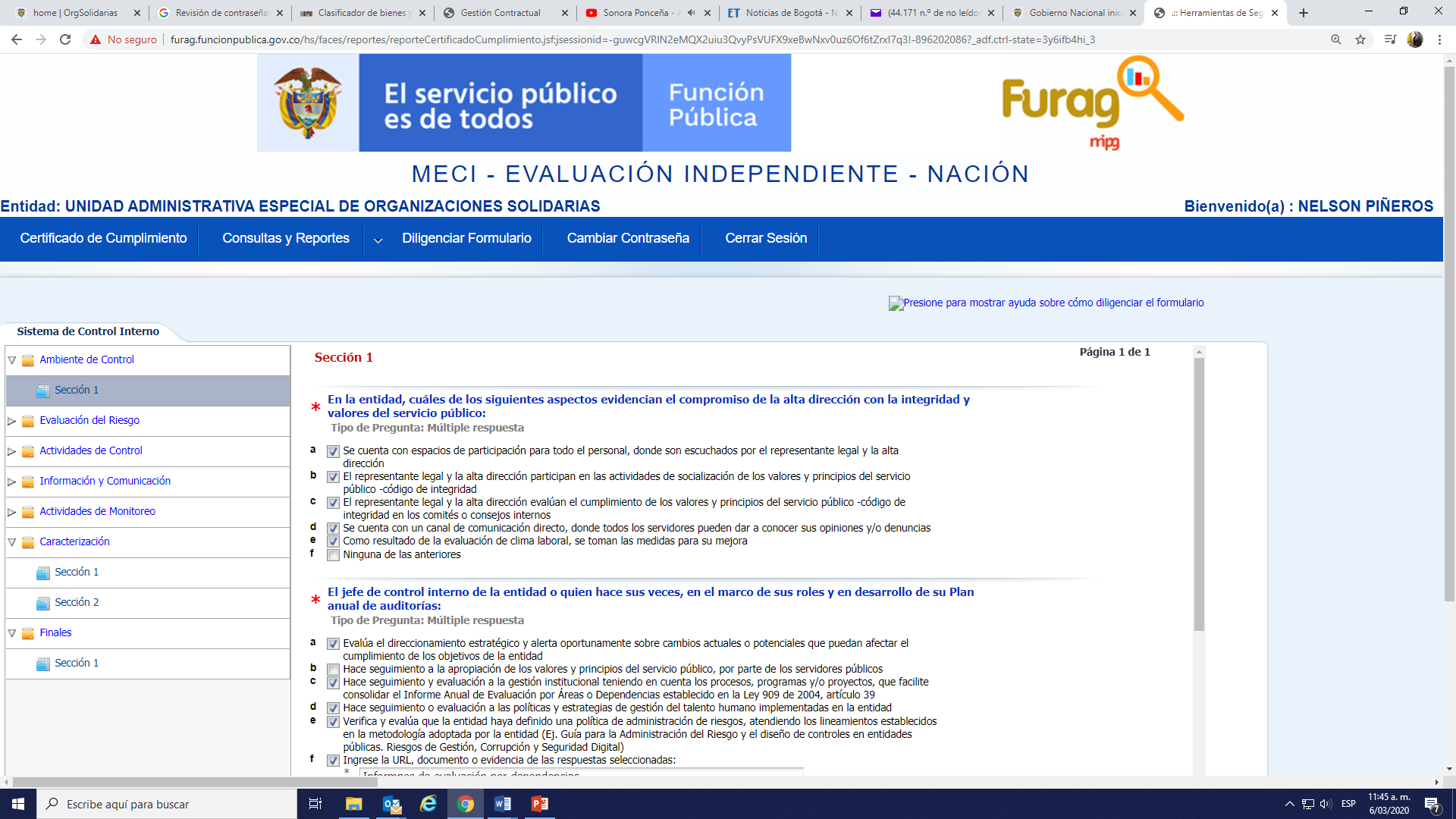 VIGECIA 2019
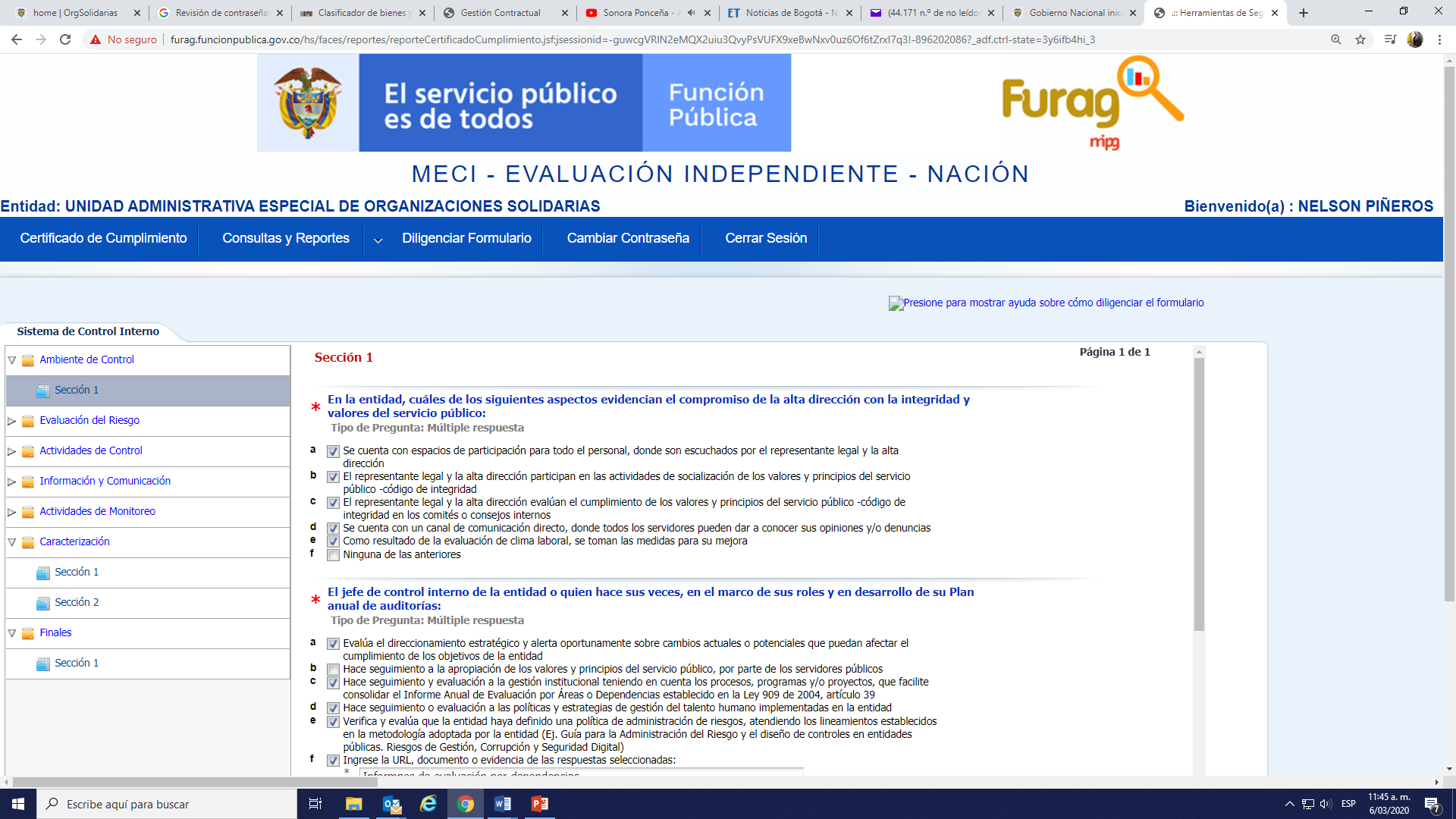 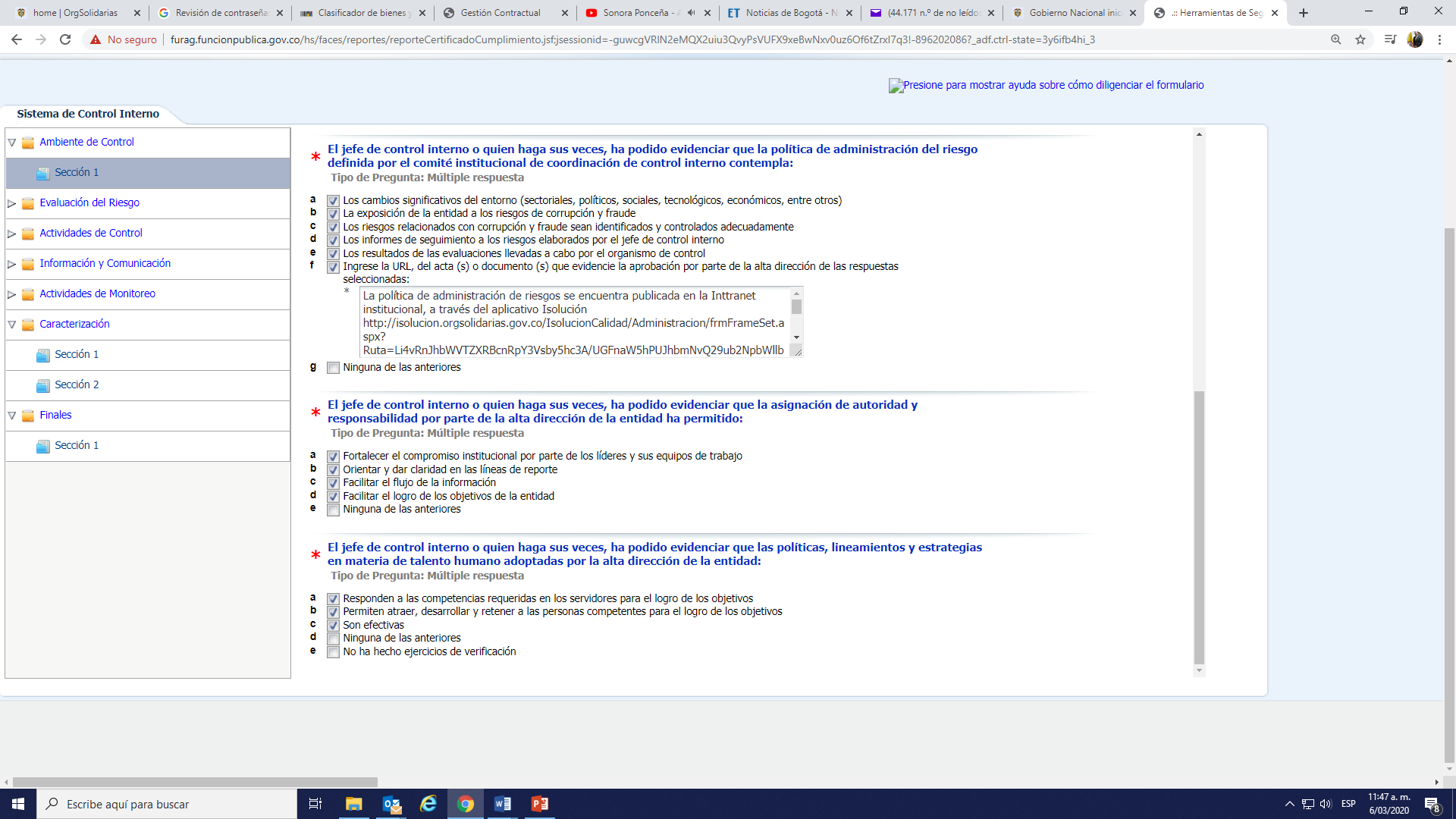 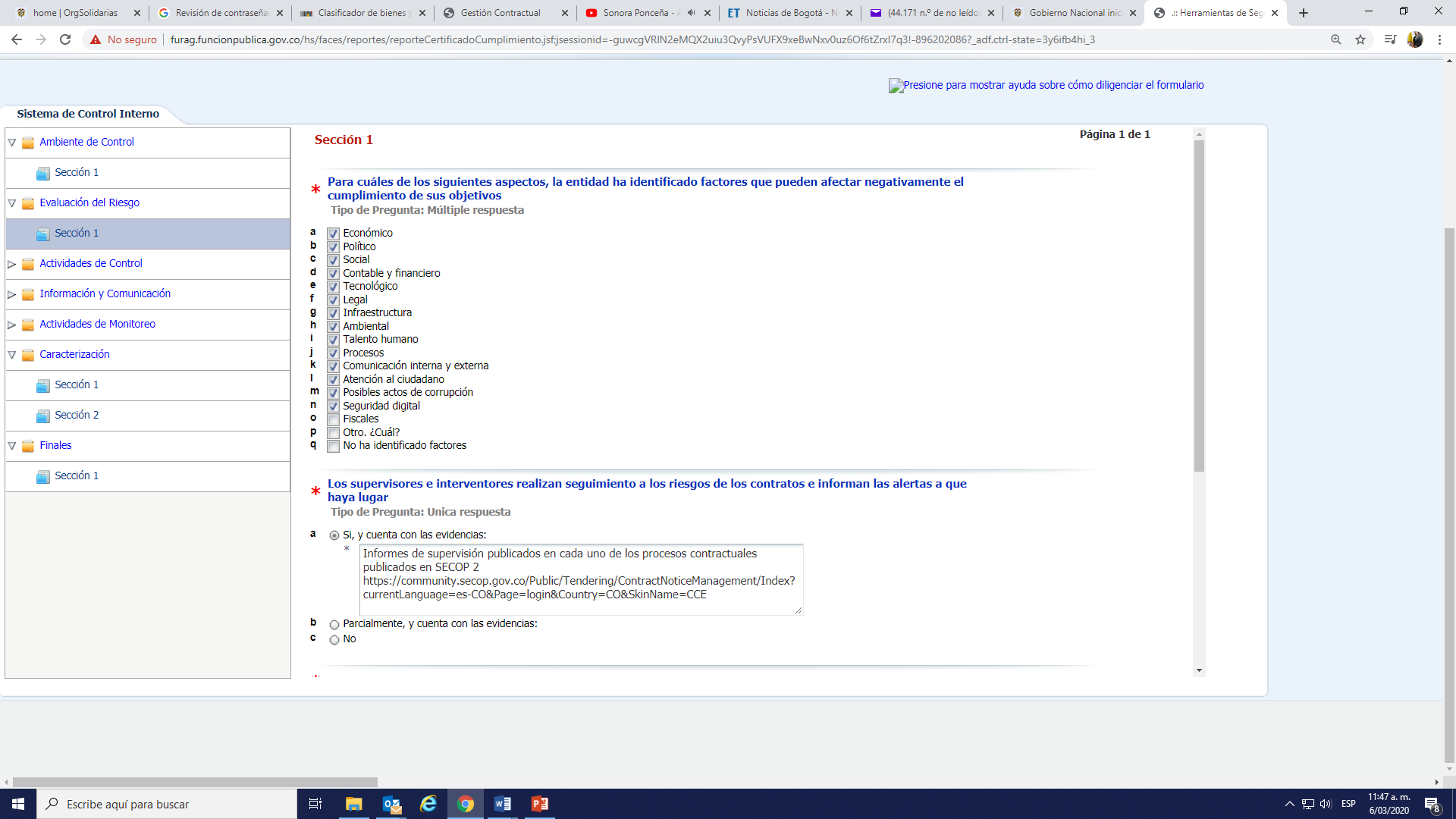 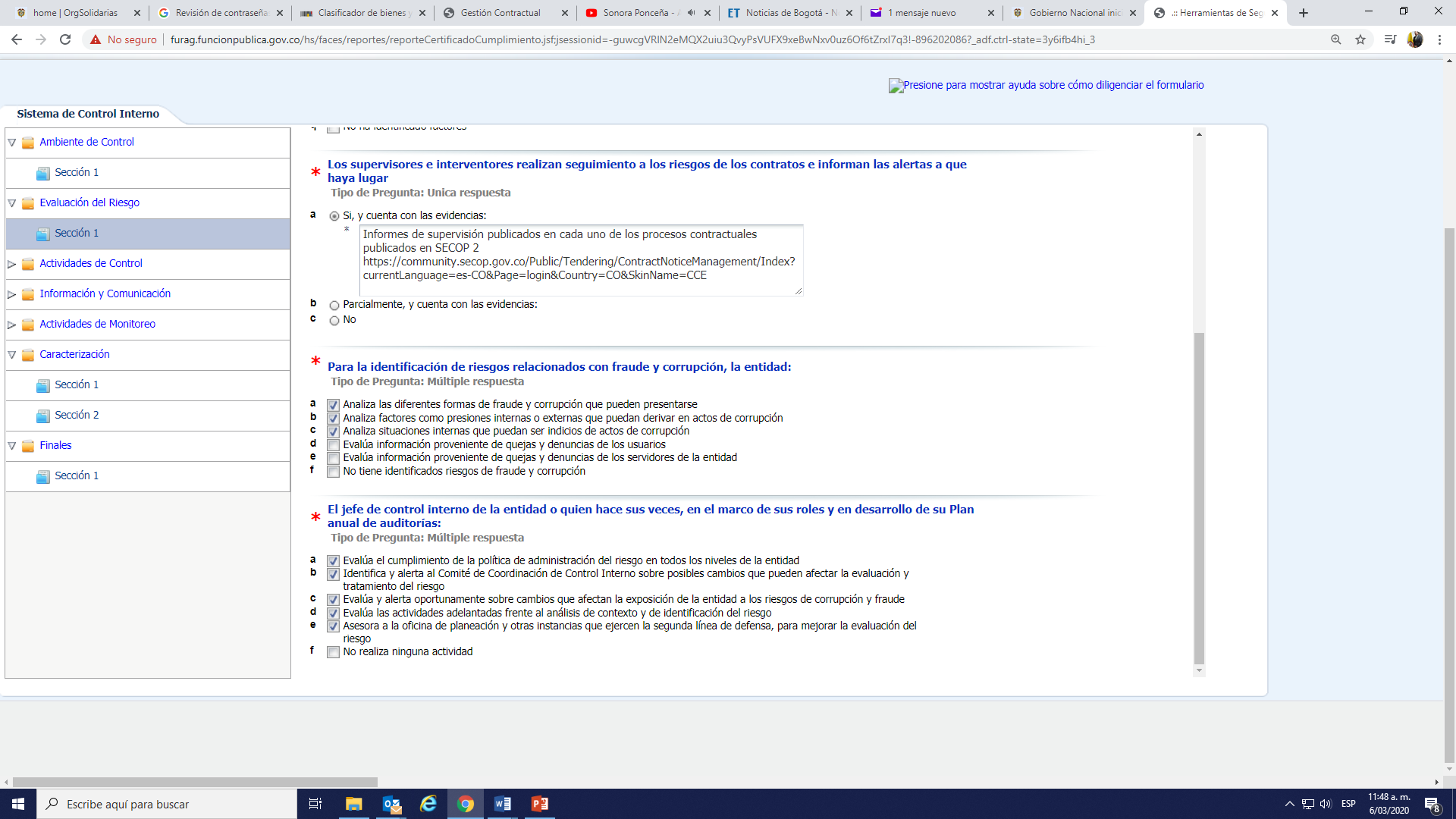 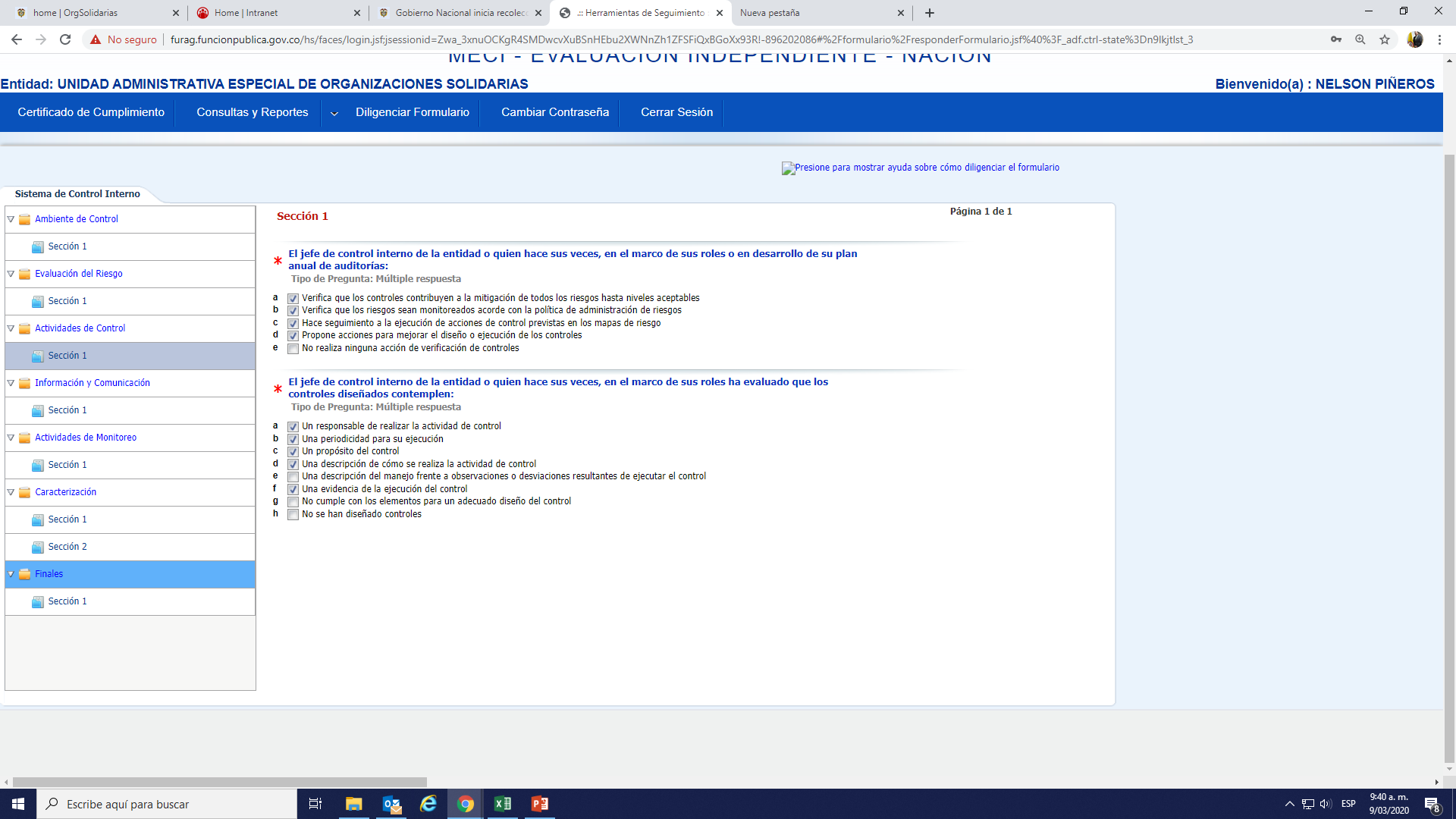 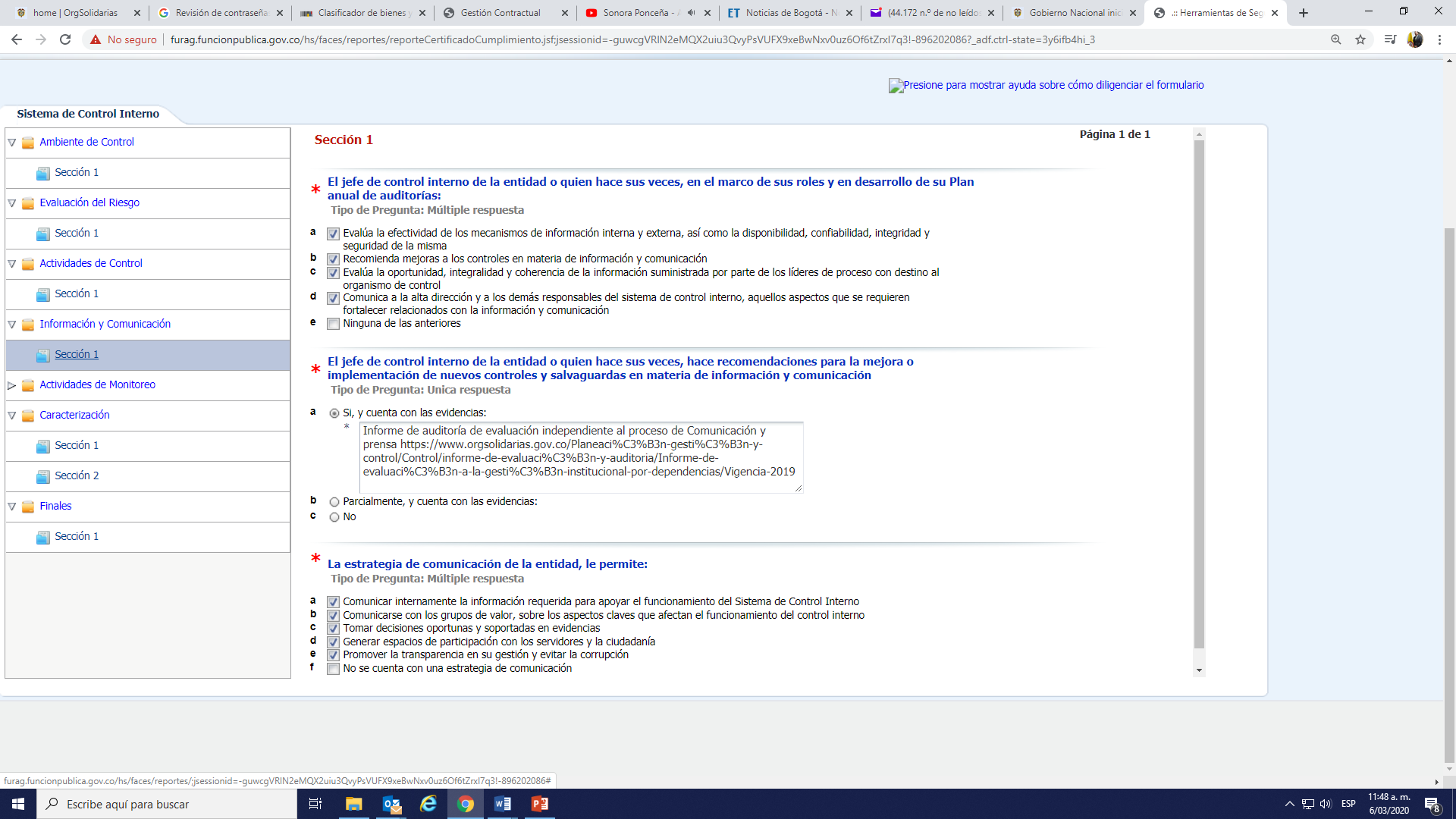 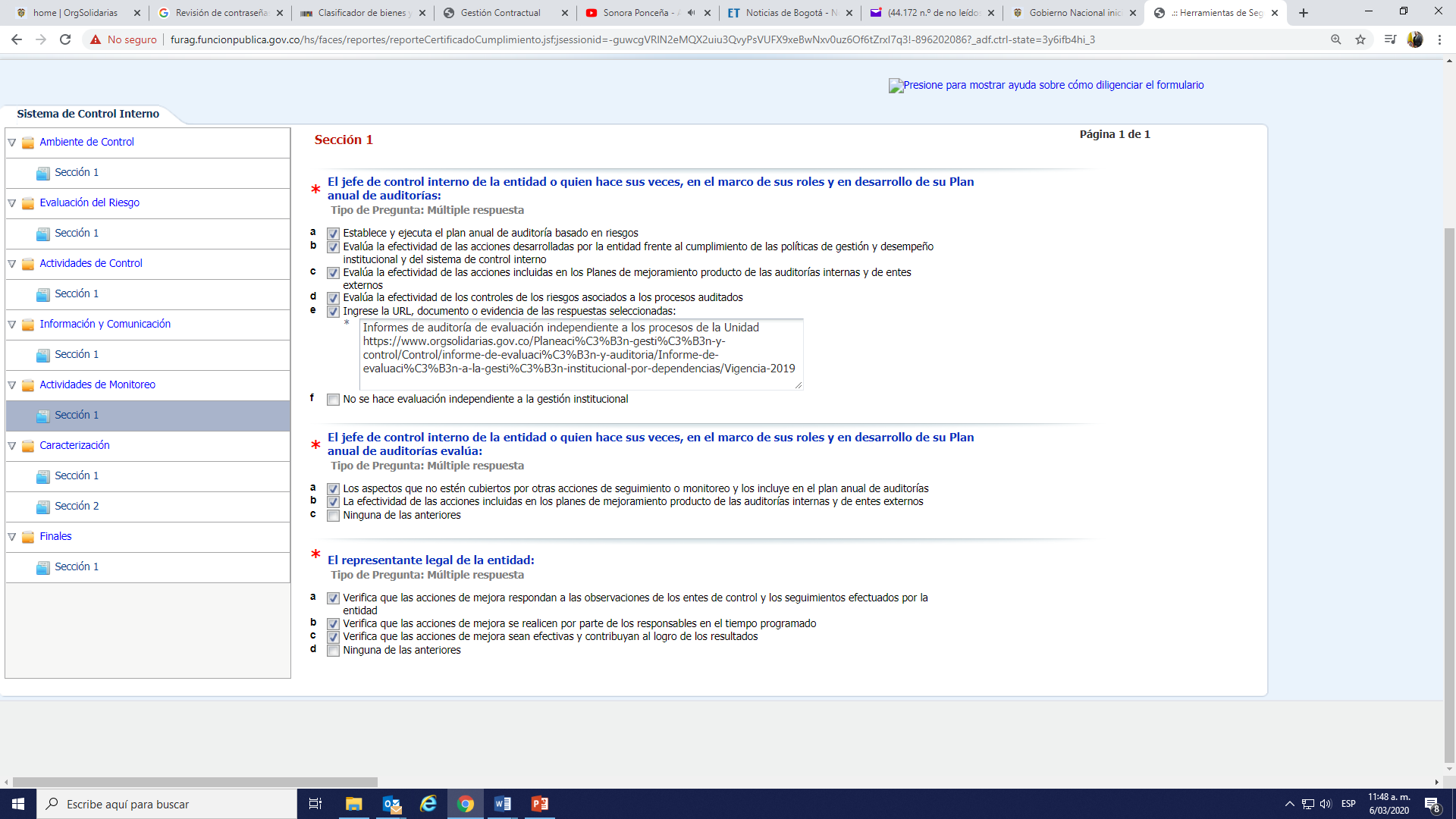 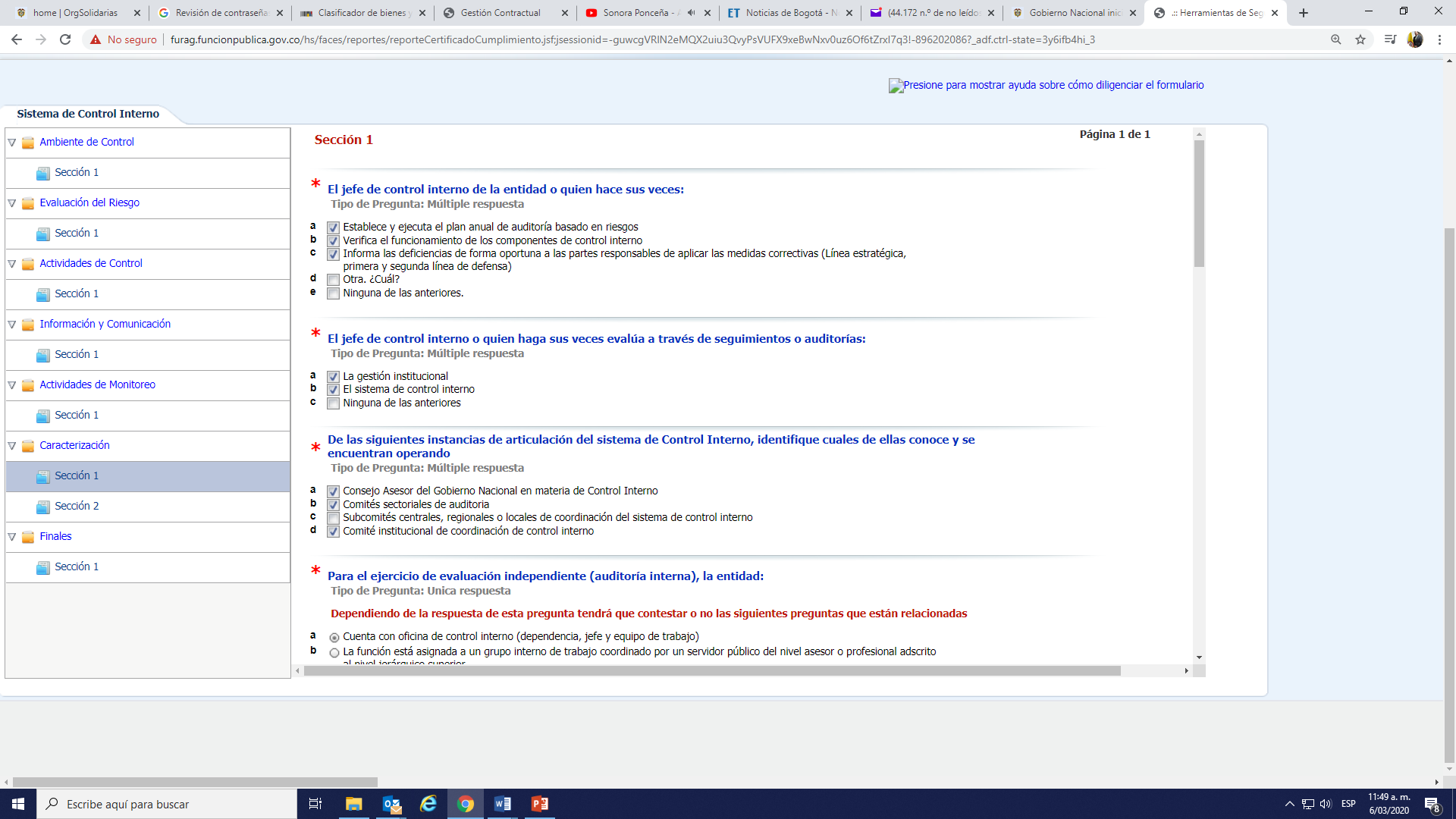 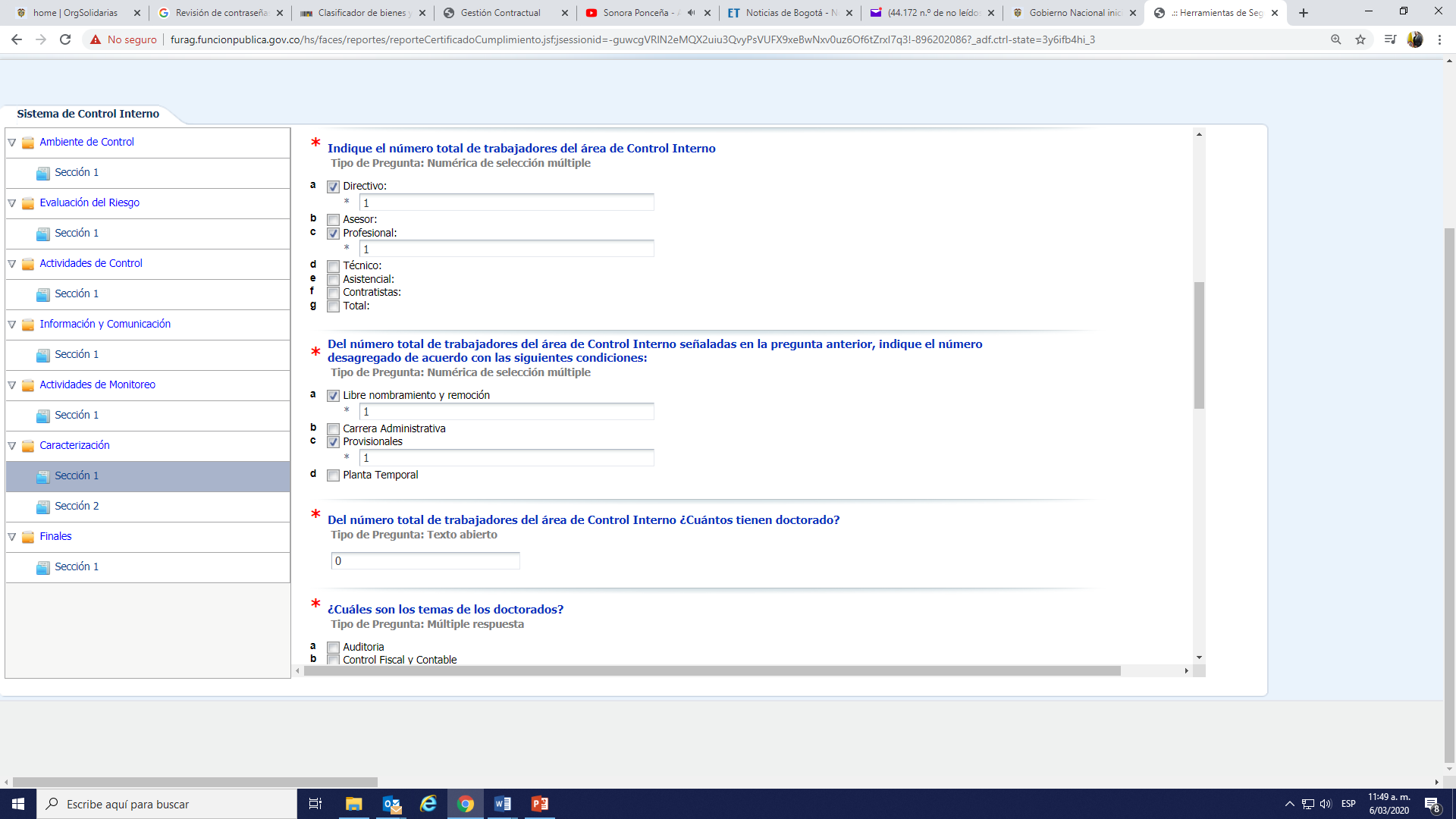 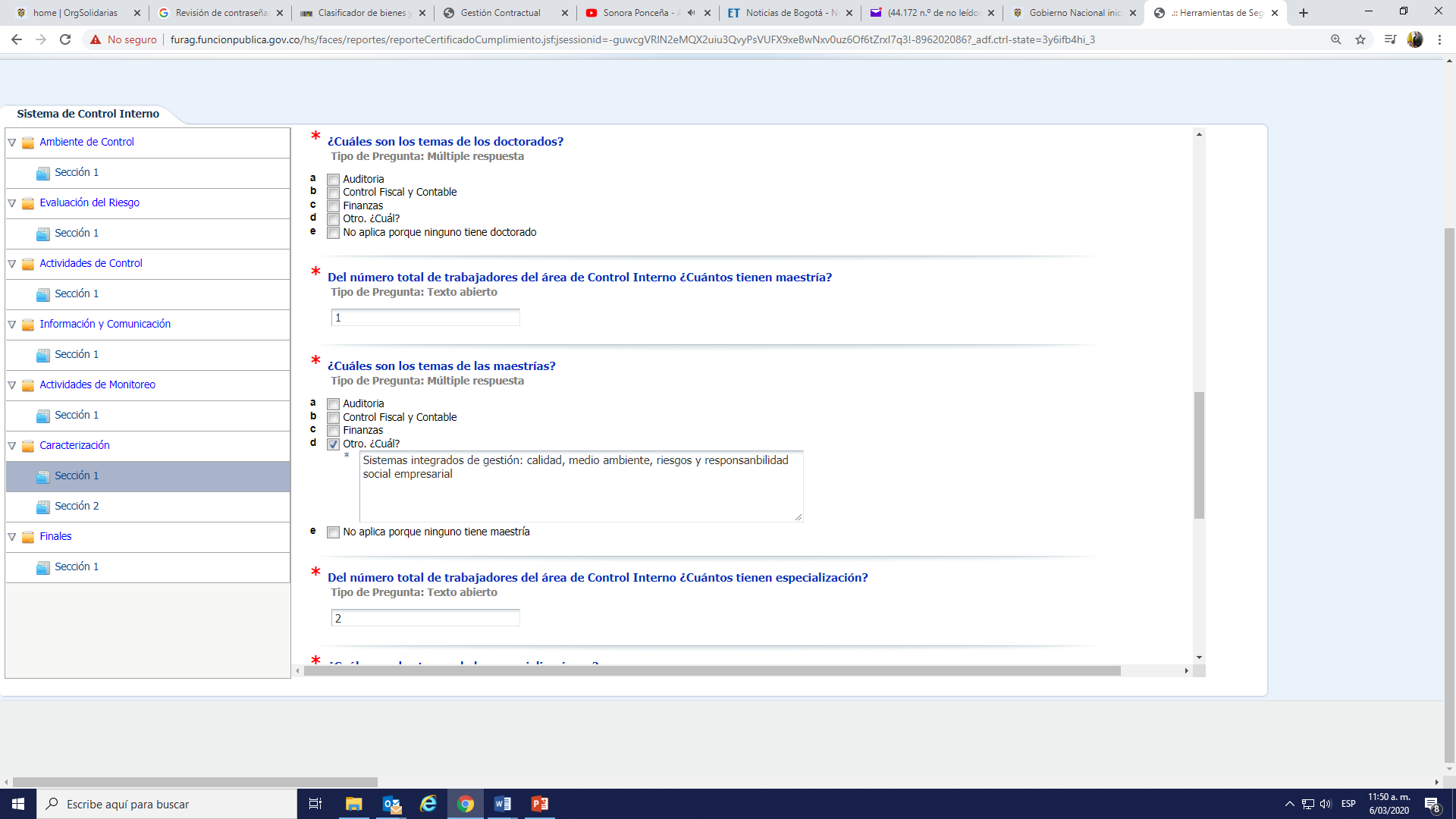 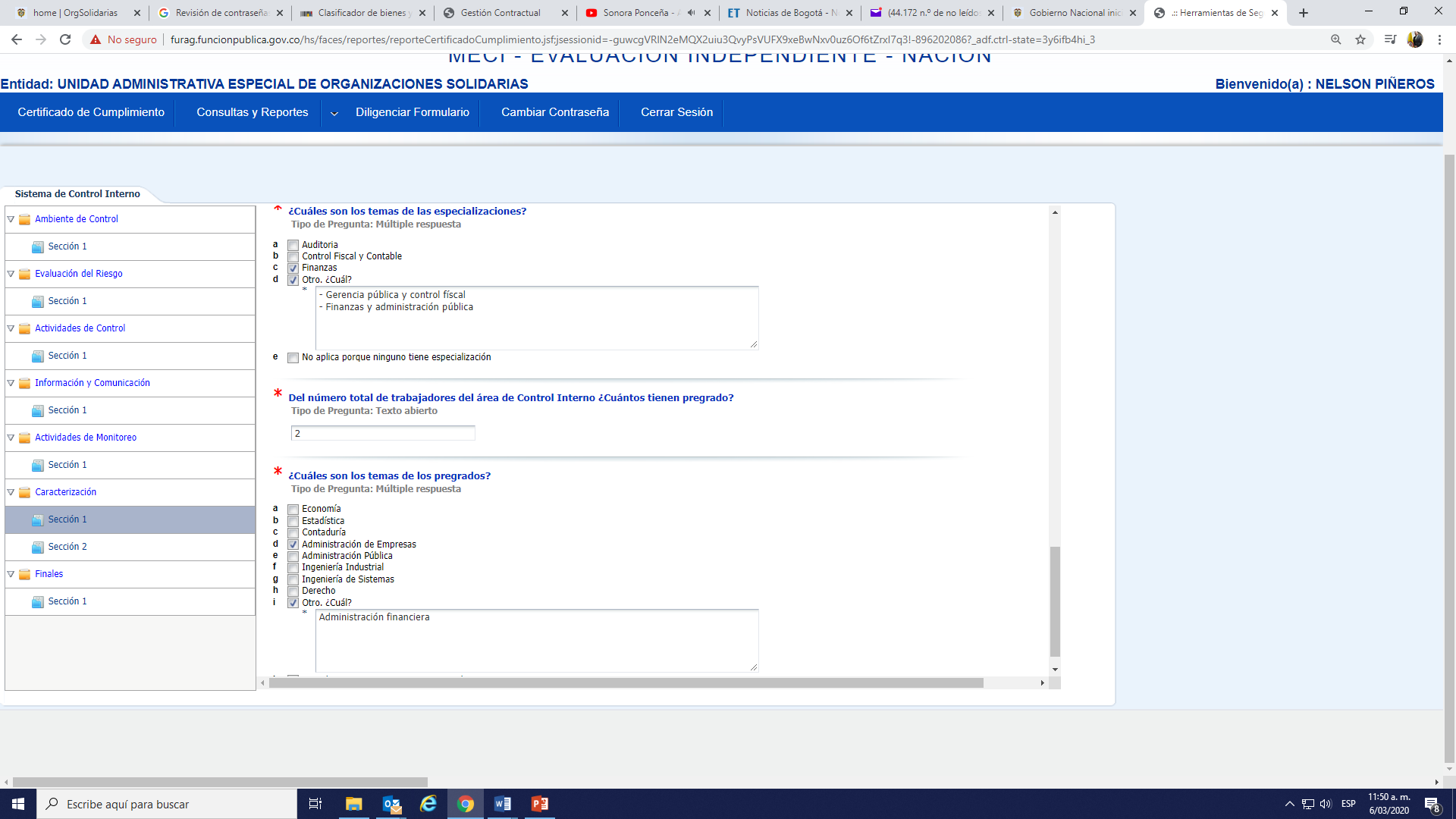 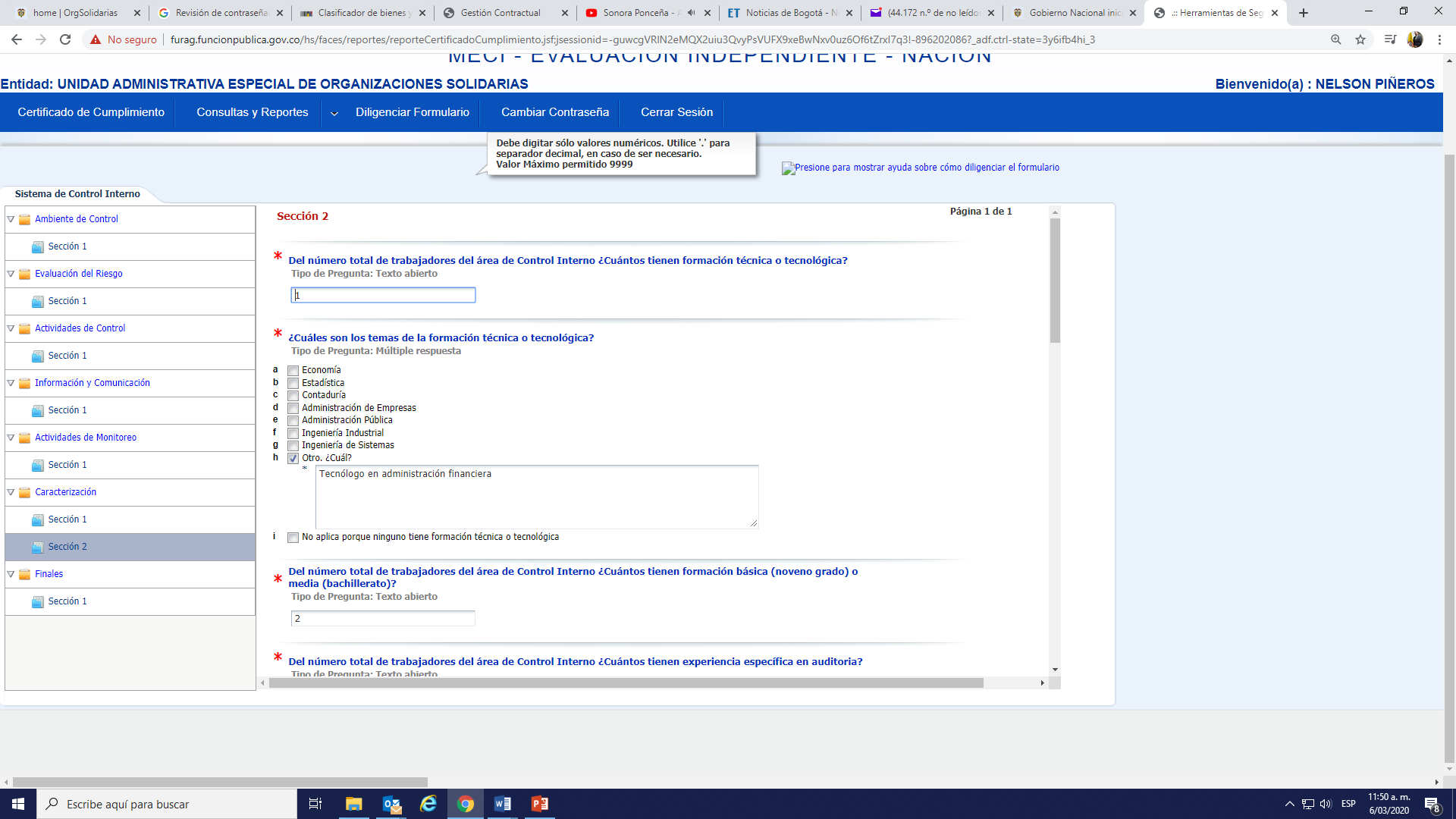 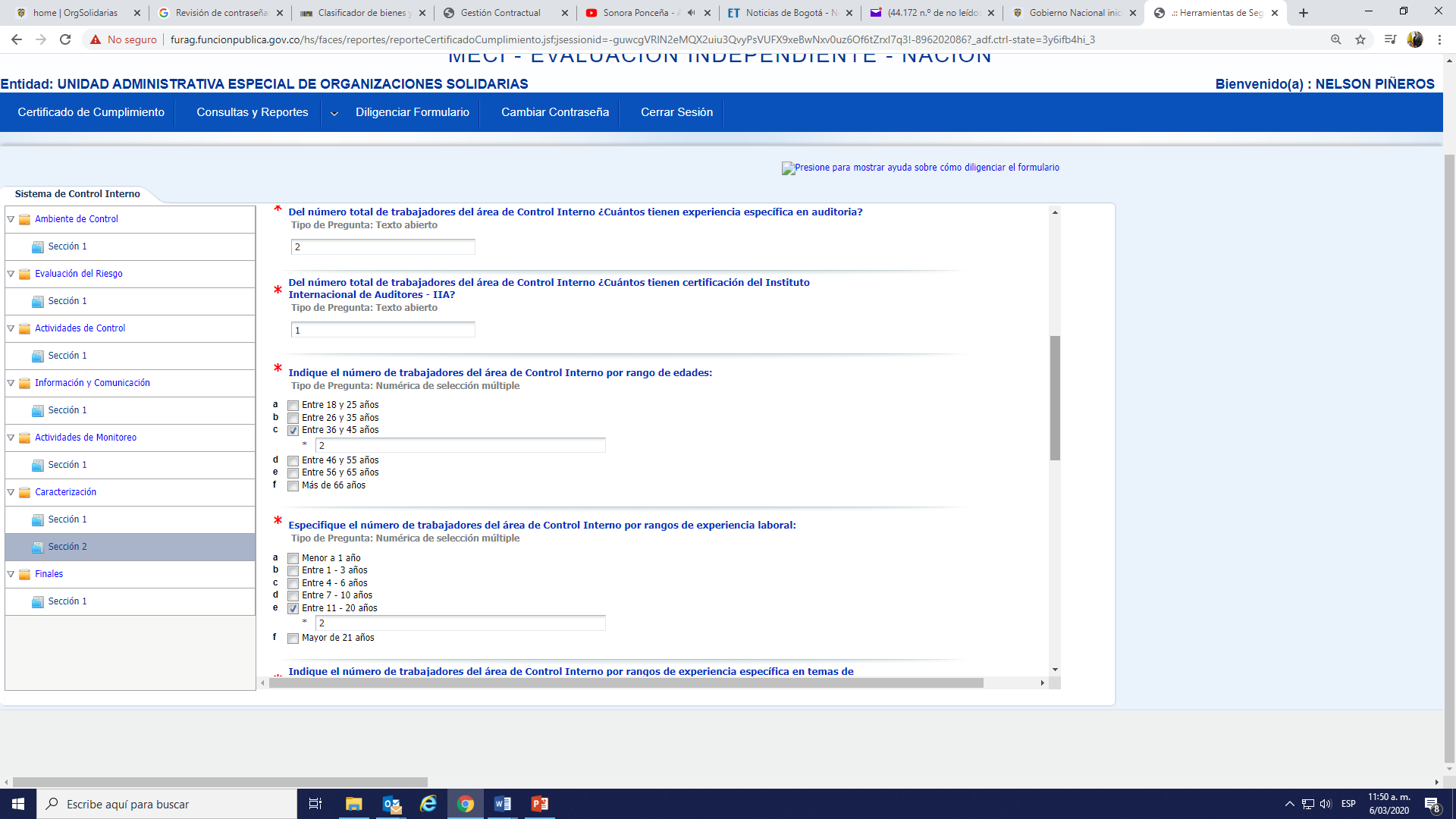 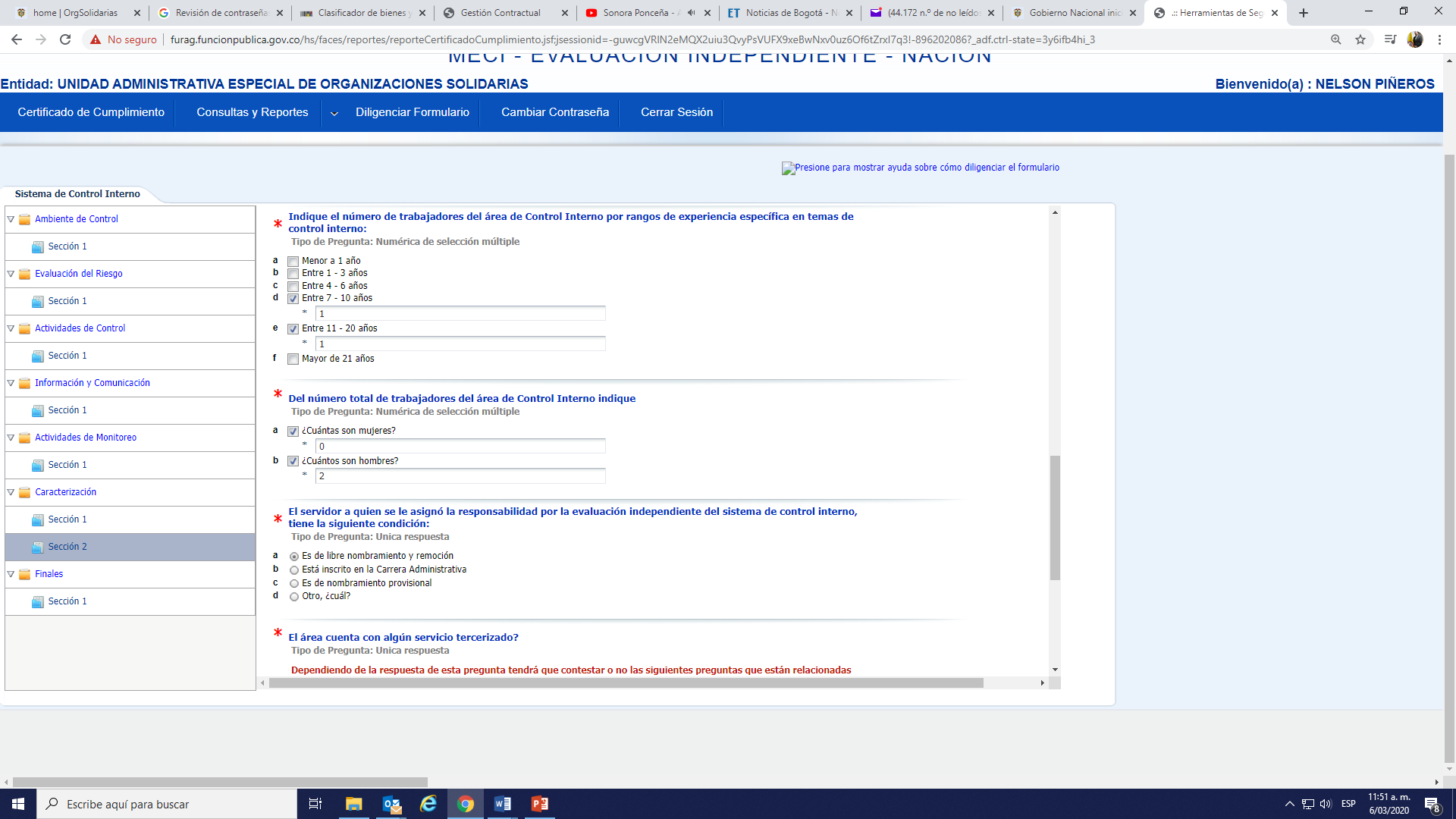 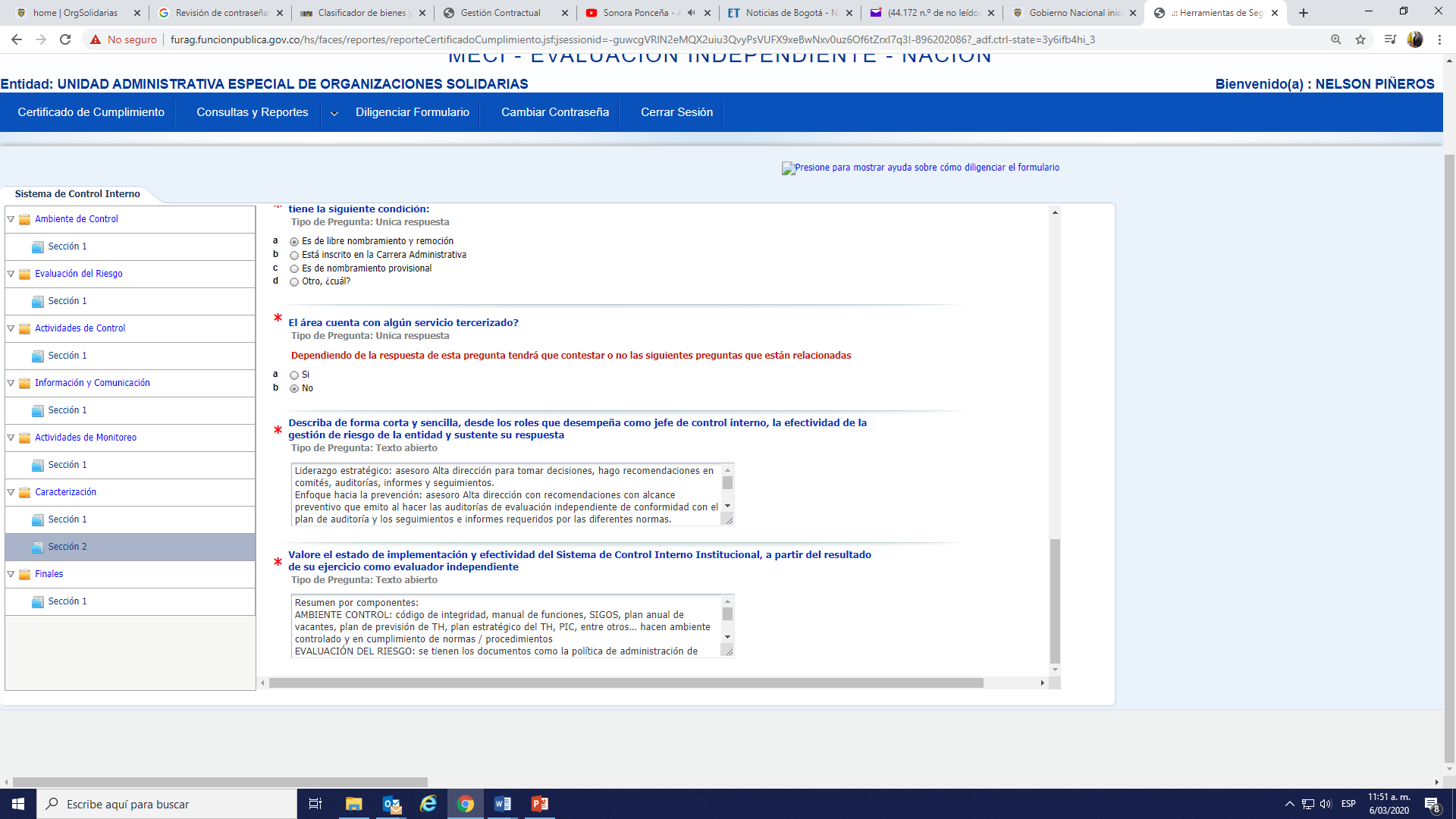 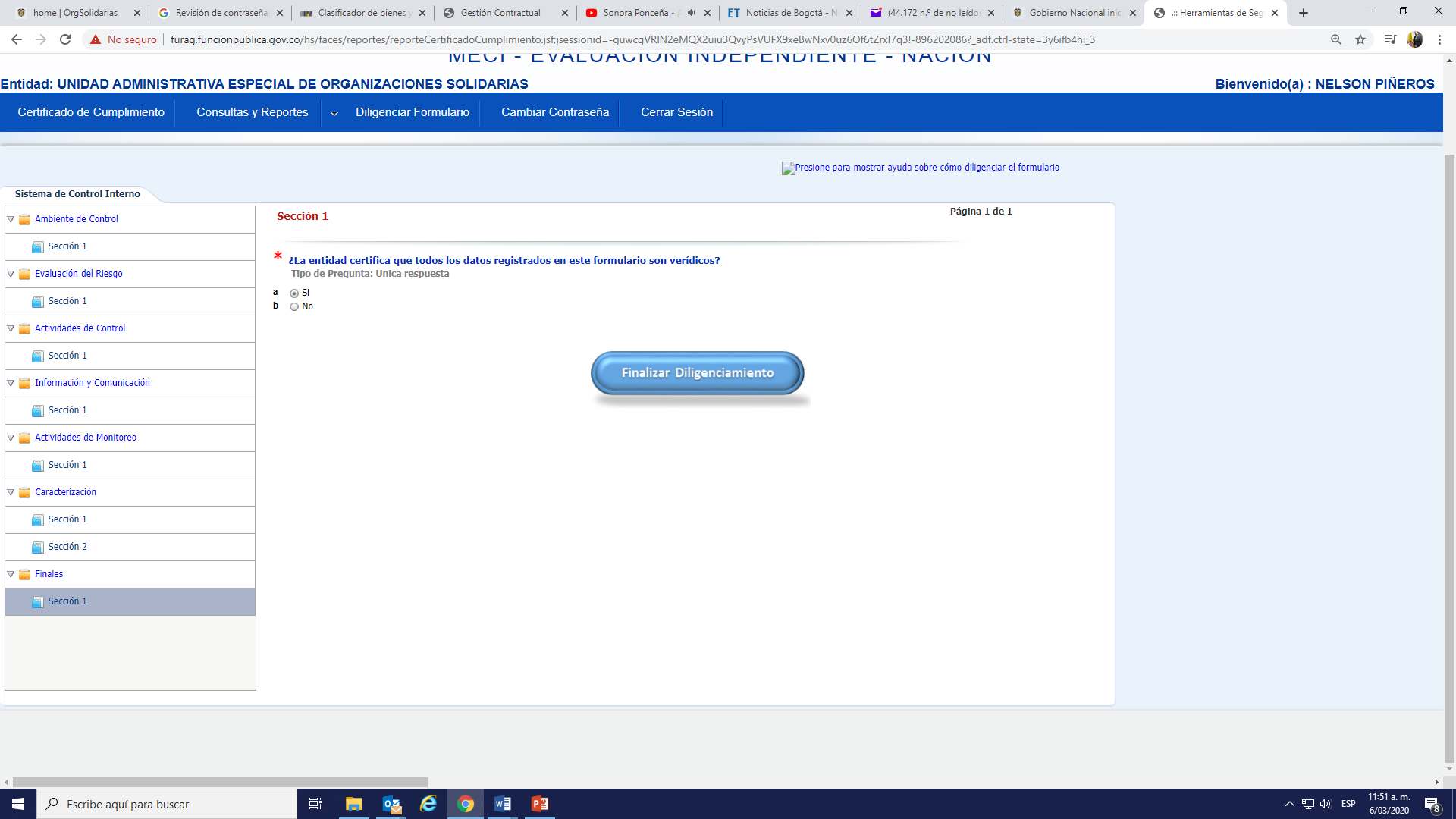 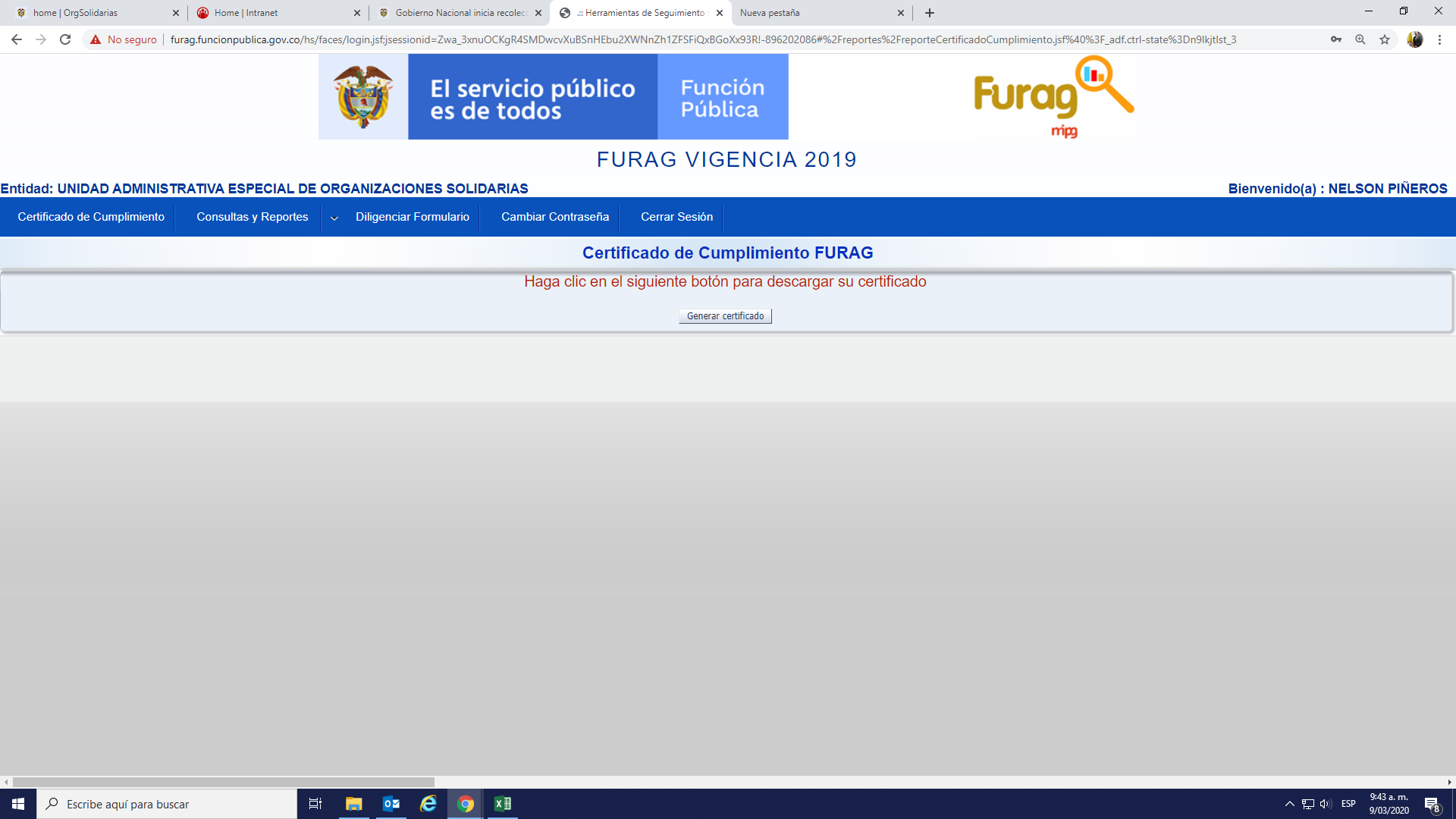 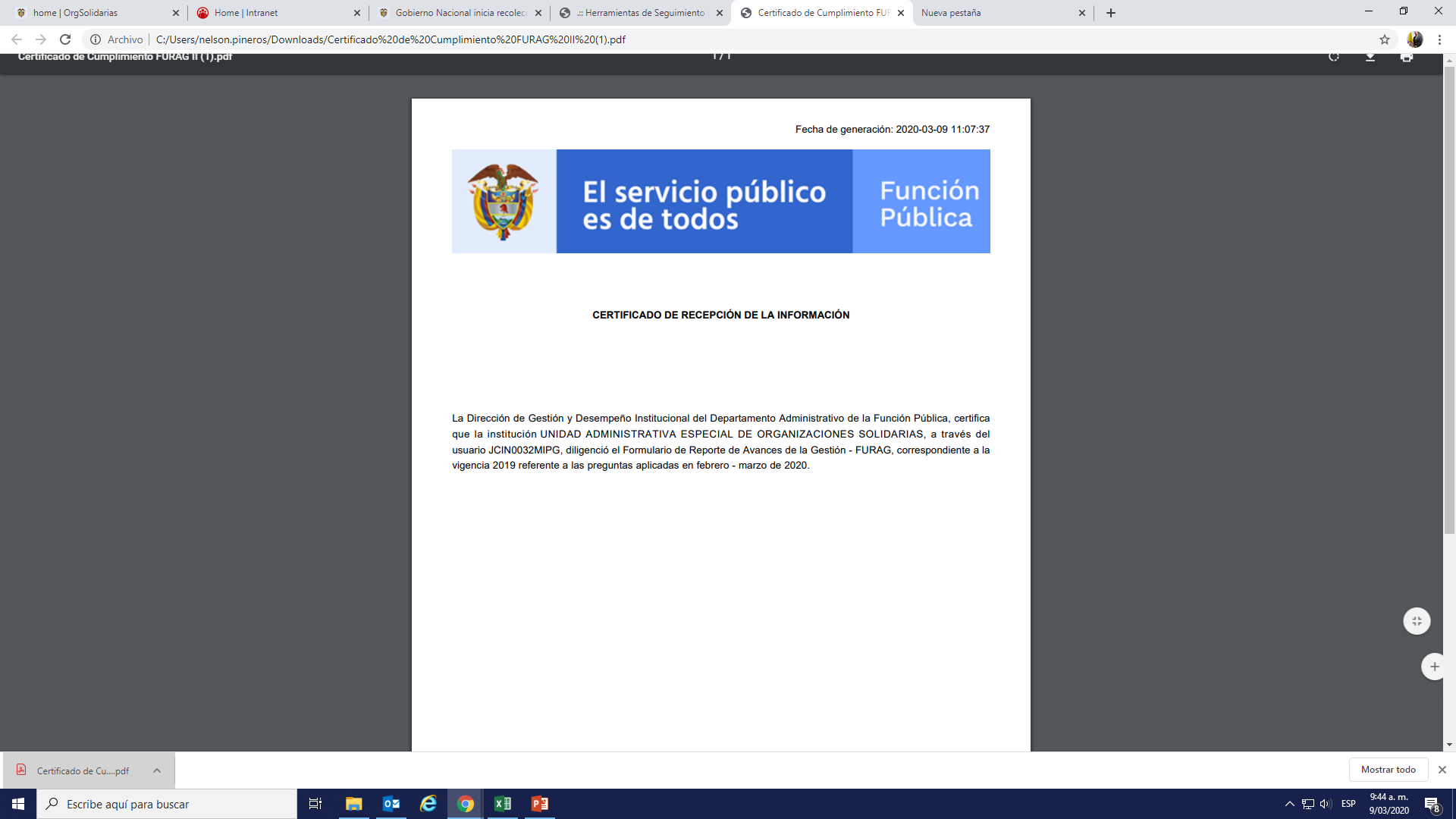